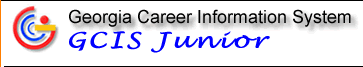 www.gcic.peachnet.edu
Click on GCIS Jr.
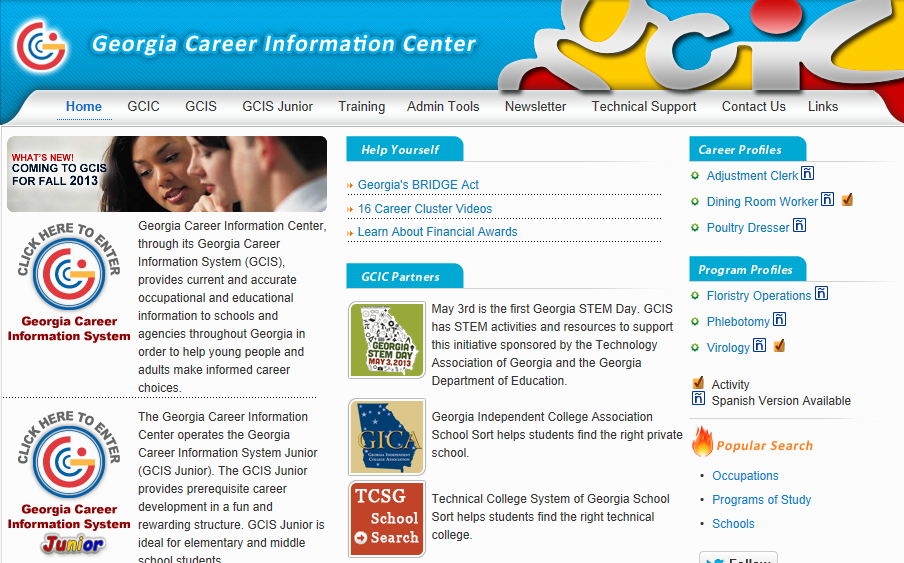 Type in your username and password
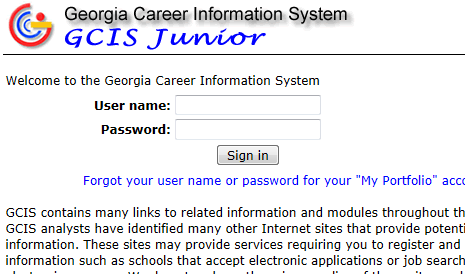 Your username is s+ your student number. For example s8463285632
EVERYONE’s password is fulton1
Task #1: Four Year Plan
Click “My Portfolio”
Click “My Course Plan”
Choose “High School Years”


Use your handouts to fill in your Four Year Plan
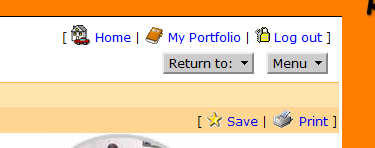 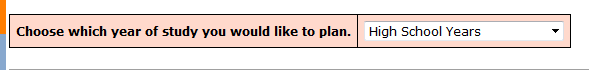 Task 2: To save 3 careers …
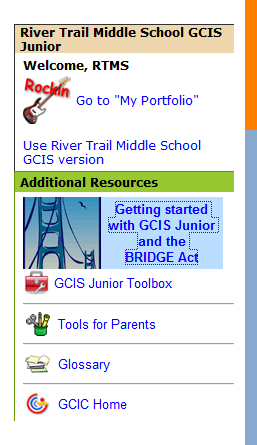 Click “Getting started with GCIS Junior 
    and the BRIDGE Act
Scroll down and click 
   “8th Grade: 3 Occupations”
You will see a list of occupations. This 
    list is very general so you may not find
    the specific career you are looking for
To save an occupation
Click on an occupation of interest
Click on the save button in the right hand corner


Click “Save Information”.  You do 
   not have to type in any thoughts. 
To check if you have three, click “My Portfolio” then “My GCIS Favorites” 
If you are looking for related occupations
   click on  “Occupations” under the Check Out Related   
   heading
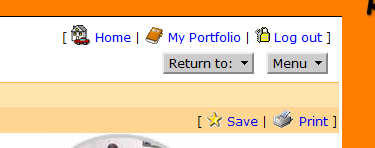 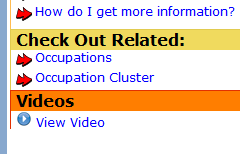 Helpful hints
Read your handouts carefully 
Do one subject at a time. For example, do math for 9th, 10th, 11th, and 12th grade. Then move on to another subject.
Click “Save Information” often
Each year should have 6 credits total
Pay attention to how may credits a course is worth. Most classes are 1.0 credits but some are 0.5 credits 
Req means Required and Elec means Elective